Forms
studio
Caroline Jarrett @cjforms
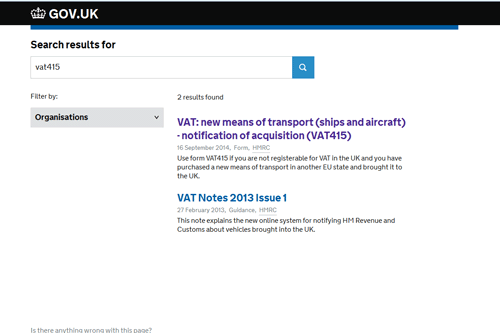 It’s easy to saywhich page is the form
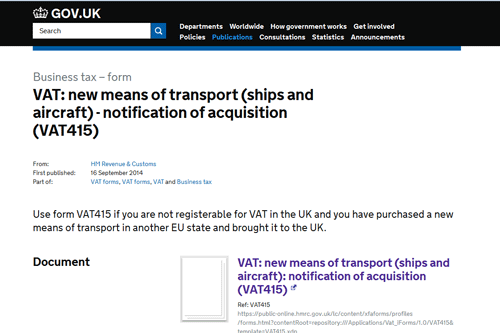 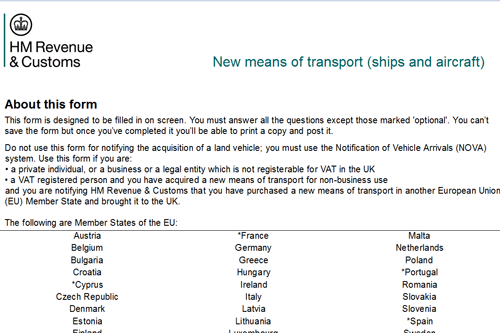 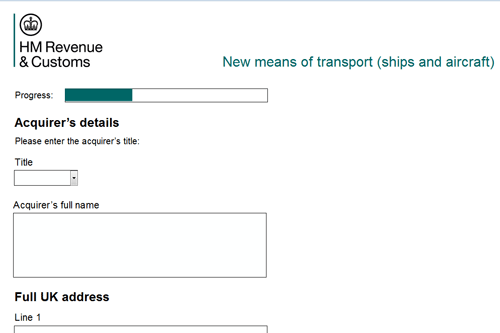 2
Looks like a form and works like a form
It’s a form if it …
Asks questions and expects answers
“transaction”
“service”
Allows someone to achieve a
goal
3
Looks like a form and works like a form
Interaction Design
Asks questions and expects answers
Content
Strategy
and
PlainLanguage
Allows someone to achieve a
goal
Service
    Design
    and
  ProcessDesign
4
Looks like a form and works like a form
Where you
put the pixels
The questionsyou ask
Asks questions and expects answers
Allows someone to achieve a
goal
Users’     goals


(and business ones)
The answers you need
5
A great form works well across all three layers
Appearance
Conversation
Easy to understandand answer
Lovely and legible.Simple interaction
Goals achieved
Goals achieved
Goals achieved
Relationship
6
Schema from “Forms that work: Designing web forms for usability”, Jarrett and Gaffney (2008)  www.formsthatwork.com
How to look at a form
7
Step 1
Don’t look at it
yet
8
Step 2
Choose a persona
Write the story of why that
persona is filling in the form
9
Step 3
Fill in the form as that persona,
as honestly as you can
10
Step 4
Now look at it
How did it work across
the three layers?
Appearance
Conversation
Relationship
11
How to look at a form
Don’t look at it.
Choose a persona and write the story of why that persona is filling in this form.
Fill in the form as that persona, as honestly as you can.
Now look at it. How did it work across the three layers?
Appearance
Conversation
Relationship
12
Some resources for forms design
For design patterns and GOV.UK elements, search for:
“service manual design patterns”
Or go tohttps://designpatterns.hackpad.com



“Forms that work”: http://www.formsthatwork.com
My blog: http://www.effortmark.co.uk/blog
13
More slides http://www.slideshare.net/cjforms
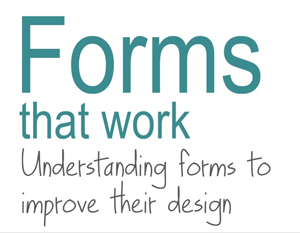 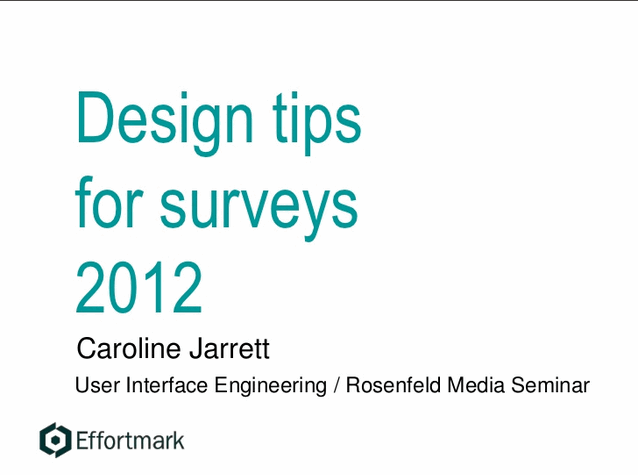 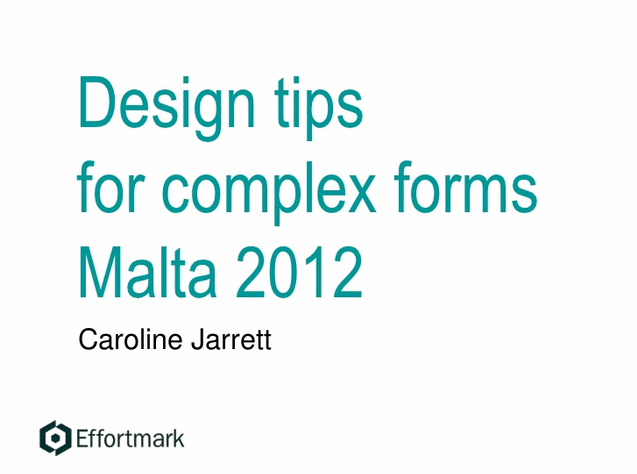 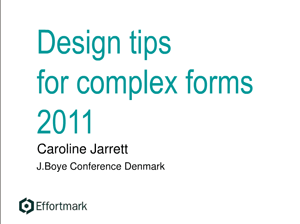 14
Caroline Jarrett
twitter @cjforms		caroline.jarrett@effortmark.co.uk
www.effortmark.co.uk
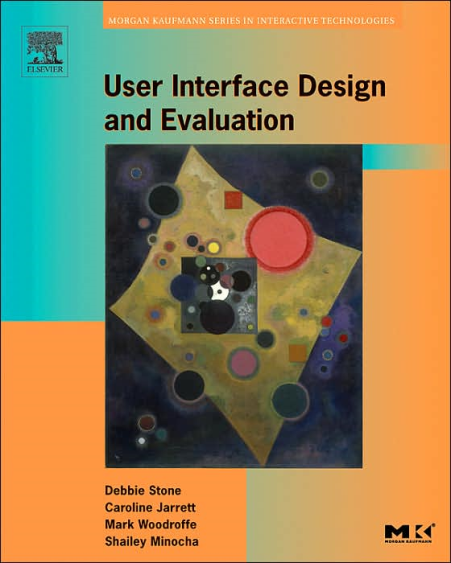 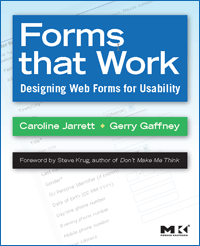 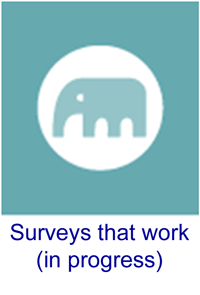 15